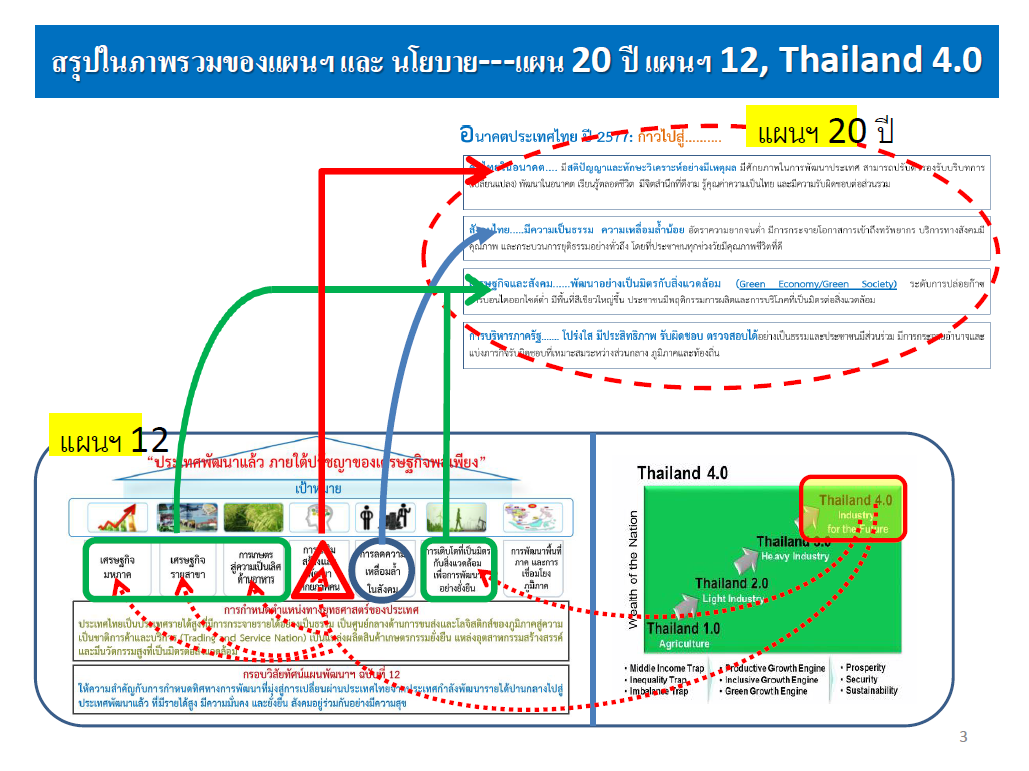 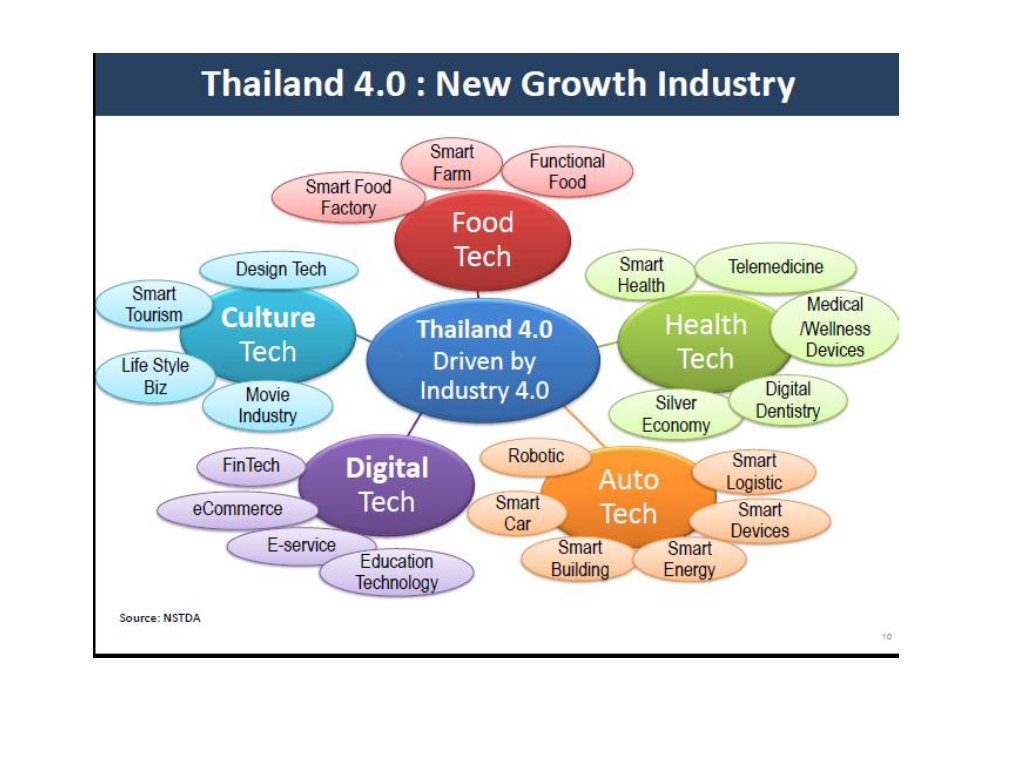 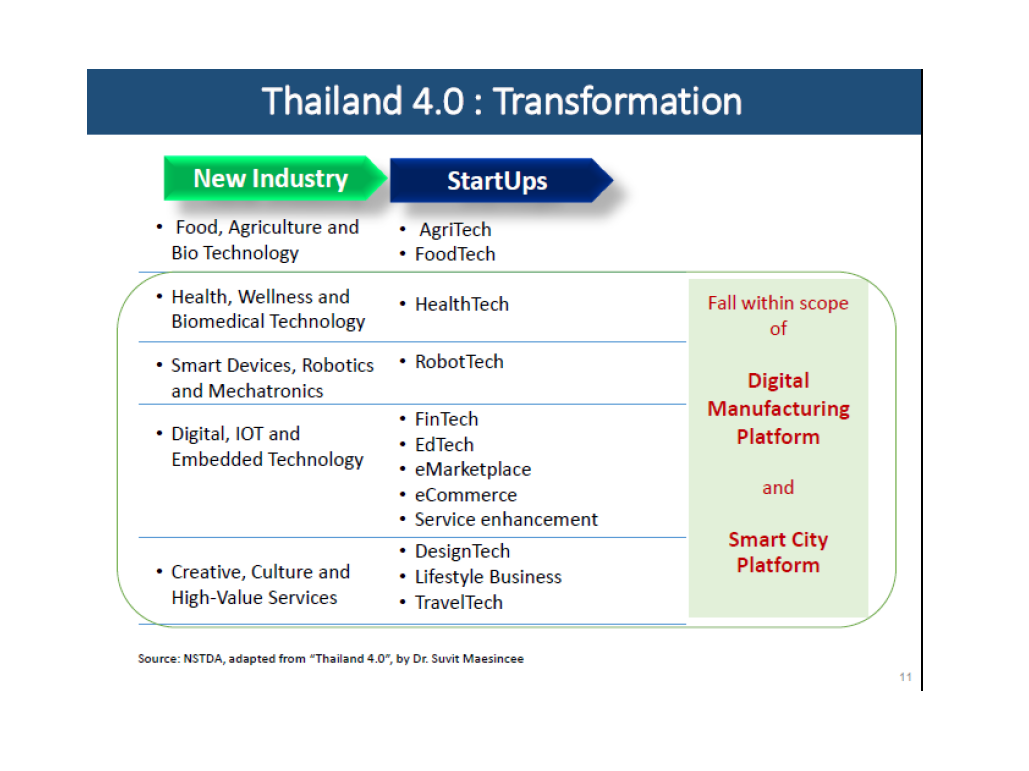 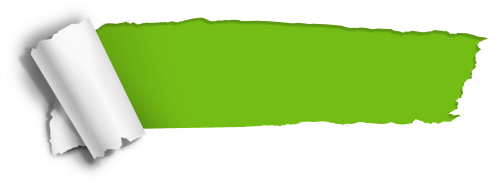 Retreat MOPH
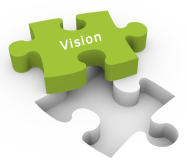 เป็นองค์กรหลักด้านสุขภาพ
ที่รวมพลังสังคม
เพื่อประชาชนสุขภาพดี
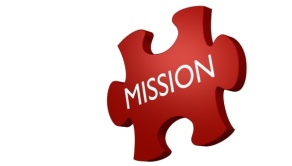 พัฒนาและอภิบาลระบบสุขภาพ
อย่างมีส่วนร่วมและยั่งยืน
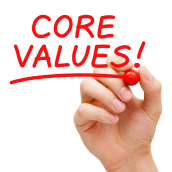 M  astery
P  eople centered approach
O  riginality
H  umility
MOPH
เป้าหมาย
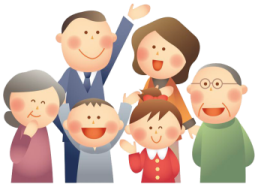 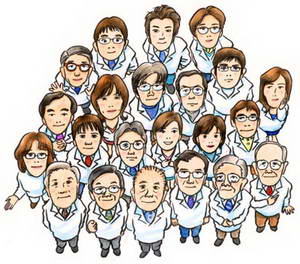 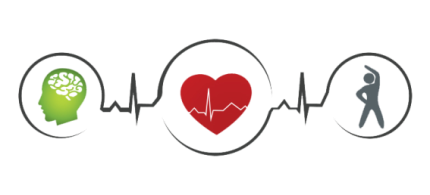 ประชาชนสุขภาพดี
เจ้าหน้าที่มีความสุข
ระบบสุขภาพยั่งยืน
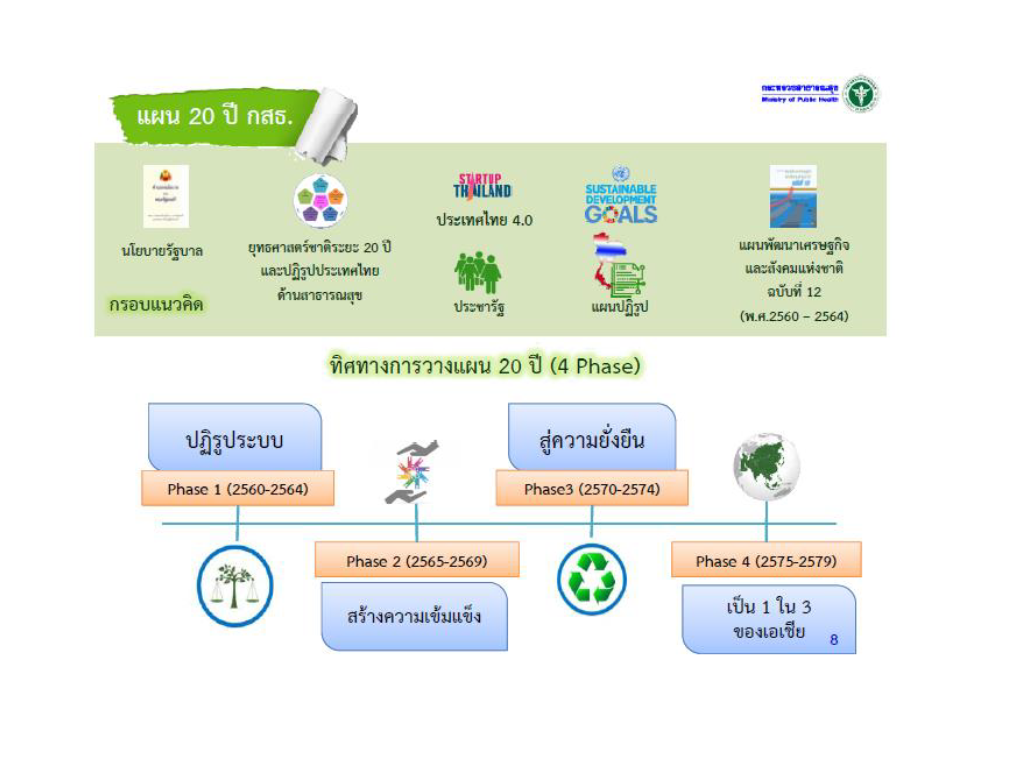 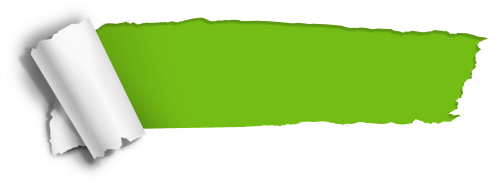 แผน 20 ปี กสธ.
4 Excellence Strategies
(16 แผนงาน 48 โครงการ)
8 Corporate 
Indicators
1. พัฒนาคุณภาพชีวิตคนไทยทุกกลุ่มวัย
2. การป้องกันควบคุมโรคและภัยสุขภาพ
3. ความปลอดภัยด้านอาหาร
4. การบริหารจัดการสิ่งแวดล้อมและพัฒนา    คุณภาพสถานบริการ
1. การพัฒนาระบบการแพทย์ปฐมภูมิ
2. การพัฒนาระบบบริการสุขภาพ
3. การบริการแพทย์ฉุกเฉินครบวงจารและระบบส่งต่อ
4. ศูนย์กลางด้านสุขภาพ บริการ และผลิตภัณฑ์    สุขภาพนานาชาติ/เขตเศรษฐกิจพิเศษและการ    เข้าถึงบริการด้านสุขภาพในชายแดนใต้
Service Excellence
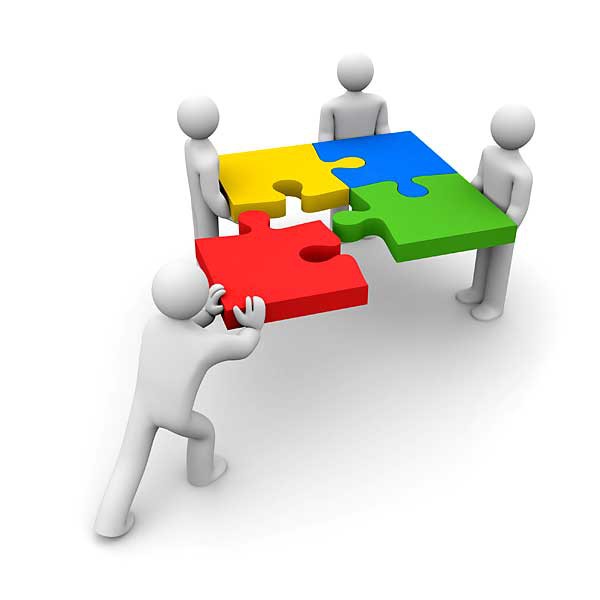 P&P Excellence
GovernanceExcellence
People Excellence
1. ระบบข้อมูลสารสนเทศและกฎหมายด้านสุขภาพ
2. ระบบหลักประกันสุขภาพ
3. ความมั่นคงด้านยาและเวชภัณฑ์และการคุ้มครอง    ผู้บริโภค
4. ระบบธรรมาภิบาลและวิจัย
1. การวางแผนกำลังคนด้านสุขภาพ (HRP)
2. การผลิตและพัฒนากำลังคน (HRD)
3. การพัฒนาระบบบริหารจัดการกำลังคนด้าน   สุขภาพ (HRM)
4. แผนกำลังคนด้านสุขภาพภาคีเครือข่าย
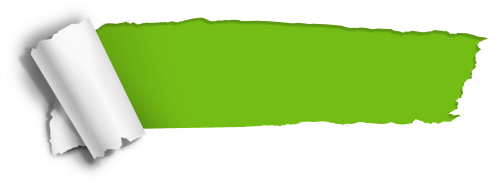 แผน 20 ปี กสธ.
Draft PP Excellence Strategies (4 แผนงาน 11 โครงการ 30 ตัวชี้วัด)
2. ป้องกันควบคุมโรคและภัยสุขภาพ
จัดการโรค/ภัยสุขภาพ และตอบโต้ภาวะฉุกเฉินด้านสาธารณสุข
สร้างเสริมสุขภาพประชาชนบนผืนแผ่นดินไทย
สร้างเสริมความรอบรู้ด้านสุขภาพและพฤติกรรมสุขภาพที่พึงประสงค์ของคนไทย เพื่อลดการพึ่งพิงบริการ
ชุดสิทธิการตรวจคัดกรองสุขภาพ
1. พัฒนาคุณภาพชีวิตคนไทยทุกกลุ่มวัย
โครงการพัฒนาและสร้างเสริมศักยภาพคนไทย
กลุ่มสตรีและเด็กปฐมวัย
กลุ่มวัยเรียนและวัยรุ่น
กลุ่มวัยทำงาน
กลุ่มวัยผู้สูงอายุ
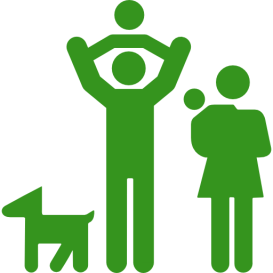 15 ตัวชี้วัด
9 ตัวชี้วัด
4. บริหารจัดการสิ่งแวดล้อมและพัฒนาคุณภาพ            
    สถานบริการ
 บริหารจัดการขยะและสิ่งแวดล้อม
บริหารจัดการมลพิษสิ่งแวดล้อมและคุ้มครองสุขภาพประชาชนจากมลพิษสิ่งแวดล้อมในพื้นที่เสี่ยง (Hot Zone)
3. ความปลอดภัยด้านอาหาร/ลดปัจจัยเสี่ยง NCDs
  โครงการส่งเสริมและพัฒนาความมั่นคงด้านอาหาร
2 ตัวชี้วัด
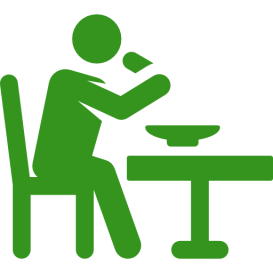 4 ตัวชี้วัด
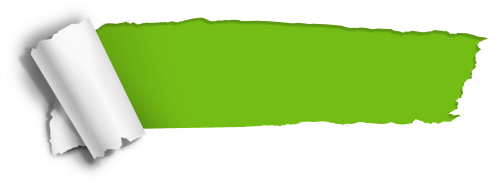 แผน 20 ปี กสธ.
Draft Service Excellence Strategies (4 แผนงาน 21 โครงการ 38 ตัวชี้วัด)
การพัฒนางานตามพระราชดำริ
โครงการพระราชดำริ/เฉลิมพระเกียรติฯ
2. การพัฒนาระบบการแพทย์ปฐมภูมิ (PCC)
ผลิตและพัฒนาแพทย์เวชศาสตร์ครอบครัว
เครือข่ายระบบสุขภาพระดับอำเภอ (DHS)
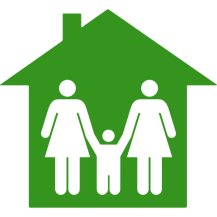 1 ตัวชี้วัด
2 ตัวชี้วัด
3. การพัฒนาระบบบริการสุขภาพ (Service Plan)
ระบบบริการสุขภาพ 15 สาขาหลัก
พัฒนาระบบส่งต่อ
พัฒนาระบบบริการแพทย์ฉุกเฉินครบวงจร
พัฒนาศูนย์ความเป็นเลิศทางการแพทย์
4. ศูนย์กลางสุขภาพนานาชาติ (Medical & Wellness Hub)/เขตเศรษฐกิจพิเศษและชายแดนใต้
 ศูนย์กลางบริการ (Wellness Hub)
 พัฒนาเขตเศรษฐกิจพิเศษ (SEZ) 
 การเข้าถึงบริการชายแดนใต้
 แรงงานข้ามชาติ
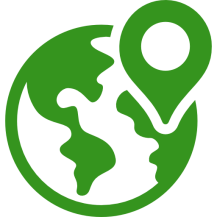 29 ตัวชี้วัด
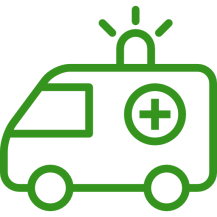 6 ตัวชี้วัด
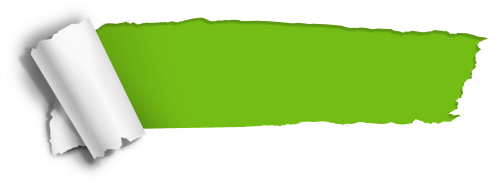 แผน 20 ปี กสธ.
Draft People Excellence Strategies (4 แผนงาน 4 โครงการ 8 ตัวชี้วัด)
การวางแผนกำลังคนด้านสุขภาพ (HRP)
โครงการพัฒนาระบบการวางแผนกำลังคนด้านสุขภาพและกำลังคนในระบบการแพทย์ฉุกเฉิน
2.  การผลิตและพัฒนากำลังคน (HRD)
โครงการผลิตและพัฒนากำลังคนด้านสุขภาพสู่ความเป็นมืออาชีพ
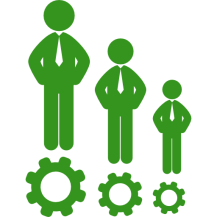 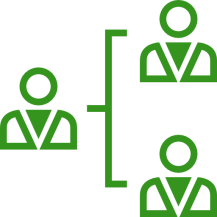 2 ตัวชี้วัด
2 ตัวชี้วัด
4.  แผนกำลังคนด้านสุขภาพภาคีเครือข่าย
โครงการพัฒนาเครือข่ายกำลังคนด้านสุขภาพ
3. การพัฒนาระบบบริหารจัดการกำลังคนด้านสุขภาพ (HRM)
 .โครงการเพิ่มประสิทธิภาพการบริหารจัดการกำลังคน
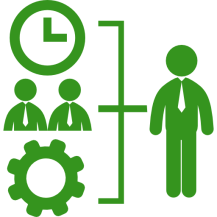 1 ตัวชี้วัด
3 ตัวชี้วัด
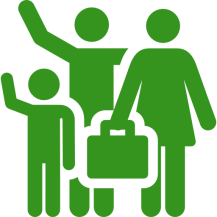 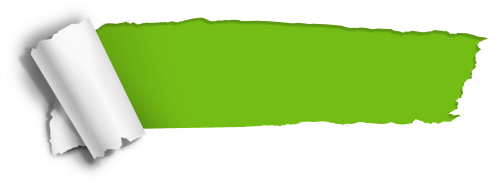 แผน 20 ปี กสธ.
Draft Governance  Excellence  Strategies (4 แผนงาน 12 โครงการ 24 ตัวชี้วัด)
ระบบข้อมูลสารสนเทศ/กฎหมายด้านสุขภาพ
พัฒนาระบบข้อมูลข่าวสารเทคโนโลยีสุขภาพแห่งชาติ (NHIS)
พัฒนาเศรษฐกิจและสังคมดิจิทอล
พัฒนากฎหมายสุขภาพ
2. ระบบหลักประกันสุขภาพ
ลดความเหลื่อมล้ำของ 3 ระบบกองทุน
บริหารจัดการด้านการเงินการคลังระดับประเทศ
บริหารจัดการการเงินการคลังหน่วยบริการ
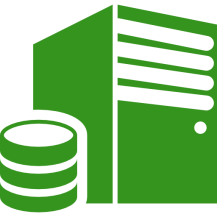 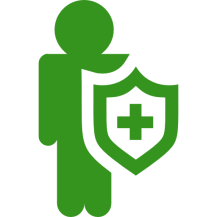 7 ตัวชี้วัด
4 ตัวชี้วัด
3. ระบบธรรมาภิบาลและการวิจัย
 โครงการประเมินคุณธรรม/ความโปร่งใส
 ระบบควบคุมภายใน/บริหารความเสี่ยง
 วิจัยและการจัดการความรู้ (KM)
4. ความมั่นคงด้านยาและเวชภัณฑ์และการคุ้มครองผู้บริโภค 
ควบคุมป้องกันการดื้อยาต้านจุลชีพ และการใช้ยาอย่างสมเหตุสมผล
 พัฒนามาตรฐานยา วัคซีน เทคโนโลยีการแพทย์
คุ้มครองผู้บริโภคด้านผลิตภัณฑ์สุขภาพและบริการสุขภาพ
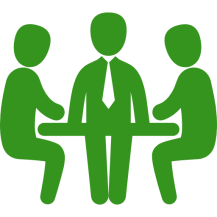 5 ตัวชี้วัด
8 ตัวชี้วัด
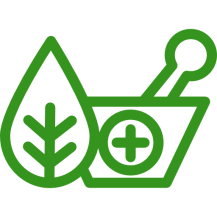 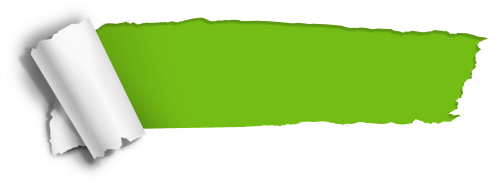 กรอบการวิเคราะห์
เป้าหมายที่ 1 : ประชาชนสุขภาพดี
1
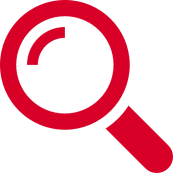 2
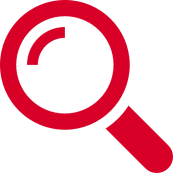 ลด Premature Mortality เพื่อเพิ่ม (LE) ให้อายุยืน 80 ปีจำนวนผู้เสียชีวิตรวม 156,561 ราย
ลดปัจจัยเสี่ยง/เจ็บป่วยของคนไทย
เพื่อเพิ่ม (HALE) ให้แข็งแรงถึงอายุ 72 ปี
(Physical Health)
อัตราการเสียชีวิต
อัตรา อัตราป่วย ความชุก ร้อยละ
External causesผู้เสียชีวิตรวม 24,069 ราย
Chronic diseasesผู้เสียชีวิตรวม 132,492 ราย
ลดปัจจัยเสี่ยง+เจ็บป่วย
ส่งเสริมสุขภาพคนไทย
1) สิ่งเสพติด (ความชุก)
5) Mental/Emotion well-Being
1) การบาดเจ็บจากการจราจร
ผู้เสียชีวิต : 14,483 ราย
1) เบาหวาน 
ผู้เสียชีวิต : 28,260 ราย
• % เด็กไทย (EQ) (45%)
• ผู้บริโภค Alcohol 32%
• % Pt. ซึมเศร้าเข้าถึงบริการ
สุขภาพจิต (45%)
• ผู้บริโภคบุหรี่ 21%
2) หลอดเลือดสมอง
ผู้เสียชีวิต: 27,521 ราย
2) การฆ่าตัวตายสำเร็จ
ผู้เสียชีวิต: 4,179 ราย
• ผู้บริโภคยาเสพติด/บำบัด
 78,153 คน
6) Active Living
3) หัวใจขาดเลือด
ผู้เสียชีวิต : 19,151 ราย
• % ปชช.มีพฤติกรรมที่ดี
3) การจมน้ำ
ผู้เสียชีวิต : 3,245 ราย
2) ความดันโลหิตสูง
• >6 ปีหลับพอต่อสุขภาพ
• ความชุก : 25% 
• อัตราป่วยที่คุมได้ : 26%
4) มะเร็งตับ
ผู้เสียชีวิต : 16,116 ราย
7) Healthy Consuming
4) การถูกทำร้าย
ผู้เสียชีวิต : 2,162 ราย
• % ปชช.บริโภคเหมาะสม
• % ปชช.บริโภคถูกต้อง
3) อ้วน/น้ำหนักเกิน
5) มะเร็งปอด
ผู้เสียชีวิต : 12,867 ราย
• % BMI ปกติ (ญ<55/ ช<42)
 % (<18 ปี) สูงดีสมส่วน
* ข้อมูลจากการคาดประมาณ AEM (AIDS Epidemic Model) 2015
8) Environment Health
6) วัณโรค
ผู้เสียชีวิต : 12,000  ราย
• % ปชช.มีสุขลักษณะที่ดี 
• %ปชช.ได้จัดการขยะที่ดี
4) Reproduct & Sex Health
• % ตั้งครรภ์ซ้ำ ญ<20ปี 48:1000
• อัตราคลอดมีชีพวัยรุ่น 12.8:1,000
7) โรคเอดส์
ผู้เสียชีวิต : *11,930 ราย
8) ปอดอุดกั้นเรื้อรัง
ผู้เสียชีวิต : 4,647 ราย
9) Oral Health
• % เสียฟันทั้งปาก (7.2%)
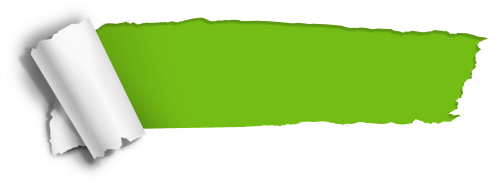 กรอบการวิเคราะห์
เป้าหมายที่ 2 : เจ้าหน้าที่มีความสุข
Availability
Accessibility
ผลิตและพัฒนากำลังคนอย่างมีคุณภาพ
บริหารกำลังคนให้เกิดประโยชน์สูงสุด
• อัตราส่วนของบุคลากรด้านสุขภาพต่อประชากร (สบช.)
• สัดส่วนการกระจายบุคลากรสุขภาพ (เมือง/ชนบท) (บค.)
Quality
Acceptability
ดึงดูดและธำรงรักษากำลังคนคุณภาพ
สร้างความพร้อมกำลังคนด้านสุขภาพเชิงกลยุทธ์
3
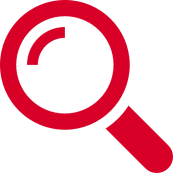 • ดัชนีความสุขของคนทำงาน (Happy work life index) ≥ 50 (บค./ทุกกรม)
• % หน่วยบริการมีอัตรากำลังสอดคล้องกับแผนกำลังคน (สนย.)
4
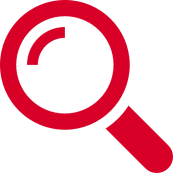 • ดัชนีความผาสุกขององค์กร (Happy Workplace Index) ≥57 (บค./ทุกกรม)
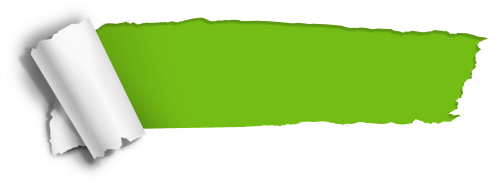 กรอบการวิเคราะห์
เป้าหมายที่ 3 : ระบบสุขภาพยั่งยืน
5
6
7
8
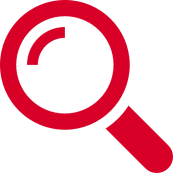 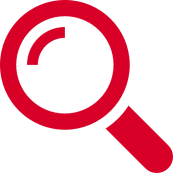 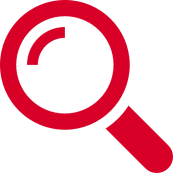 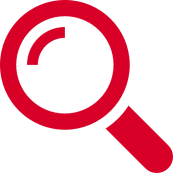 Coverage
Quality
Governance
Access
เพิ่มแพทย์ใน รพ.เขตเมืองและชนบท
แพทย์ต่อปชก. เพิ่มขึ้น
ความครอบคลุมของปชช. ได้รับวัคซีนครบตาม EPI
% การได้รับวัคซีนกลุ่มเป้าหมาย
HA
% หน่วยงานที่ผ่าน HA
ITA  (Integrity and Transparency Assessment )
ร้อยละของหน่วยงานที่ผ่าน ITA
2) ลดเวลาที่ปชช.รอคอยรับบริการ (WaitingTime)
2) Expenditure of GDP
• รายจ่ายด้านสุขภาพต่อผลิตภัณฑ์มวลรวมของประเทศ
2) เพิ่มบุคลากรสหสาขาวิชาชีพ
อัตราตามมาตรฐานที่กำหนดหน่วยบริการทุกระดับ
2) อัตราการคัดกรองผู้ป่วย
3) อัตราเข้ารับบริการผู้ ป่วยในซ้ำ (Re-admission Rate)
3) พัฒนามาตรฐานยา วัคซีน และเทคโนโลยีทางการแพทย์
3) IT one system
• พัฒนา/เชื่อมโยงระบบข้อมูลเพื่อวิเคราะห์สถานภาพของประชาชน
• มีคลังข้อมูลสุขภาพระดับเขต
• จัดเก็บข้อมูลสุขภาพที่เป็นมาตรฐานระดับประเทศ
3) เพิ่มเตียงสถาน พยาบาลให้เพียงพอต่อความต้องการ
4) มีบริการแผนไทยและใช้ยาสมุนไพรในสถานบริการทุกระดับ
• จำนวนสถานบริการมีบริการการแผนไทยและทางเลือก
4) Satisfaction Index
4) Restructuring (structure & finance)
• ลดเหลื่อมล้ำบริการทุกสิทธิฯ
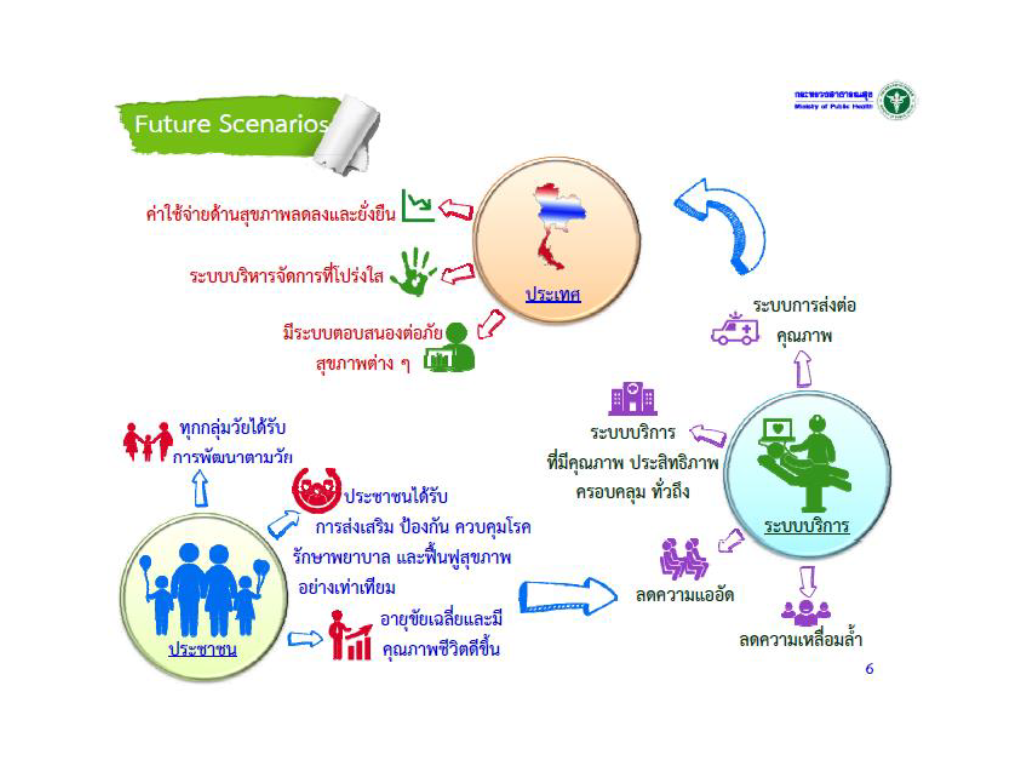 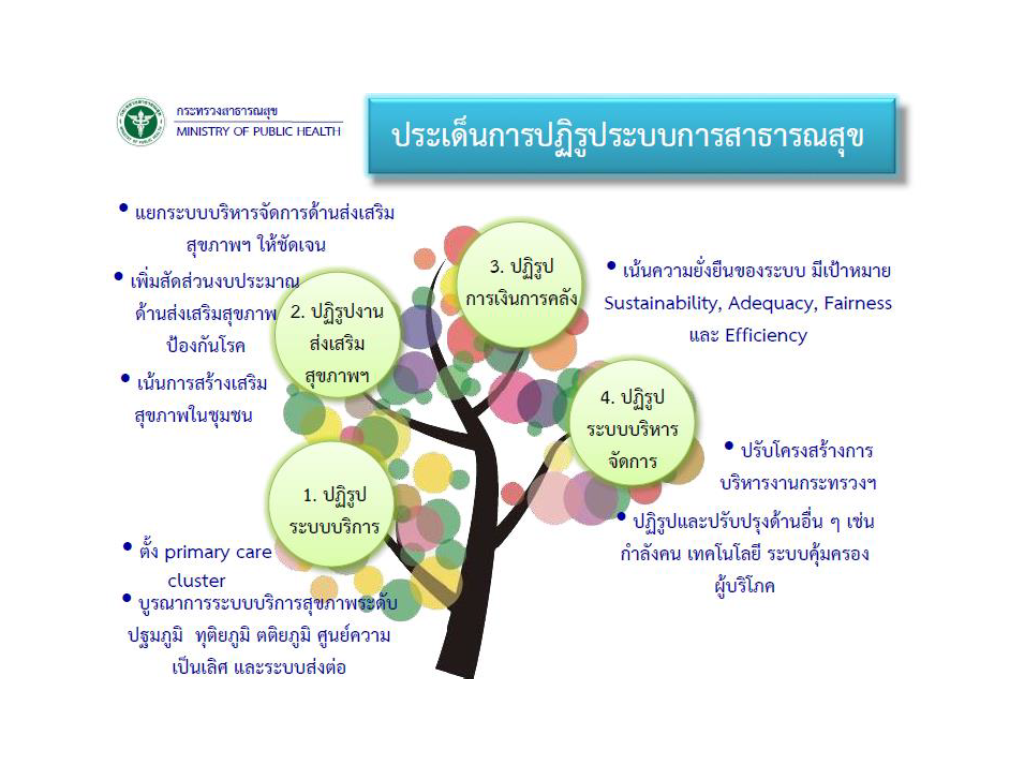 ตัวชี้วัด
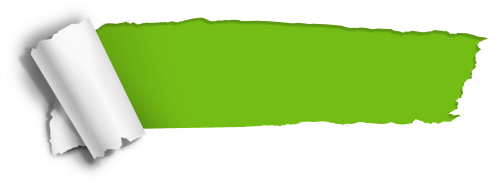 16 แผนงาน 48 โครงการ 98+2 ตัวชี้วัด
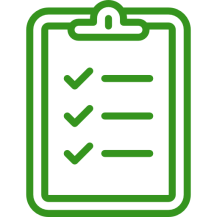 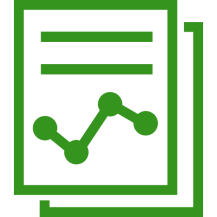 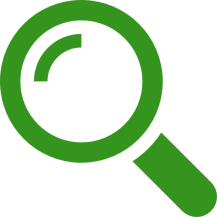 NHIS
(Electronic + Survey)
ประเมิน
Hard copy
ระบบรายงานปัจจุบัน
37
17
7
13
ส่วนกลาง
59
16
18
25
ส่วนภูมิภาค
4
ส่วนกลาง+ภูมิภาค
-
4
-
100
รวมทั้งหมด
33
29
38
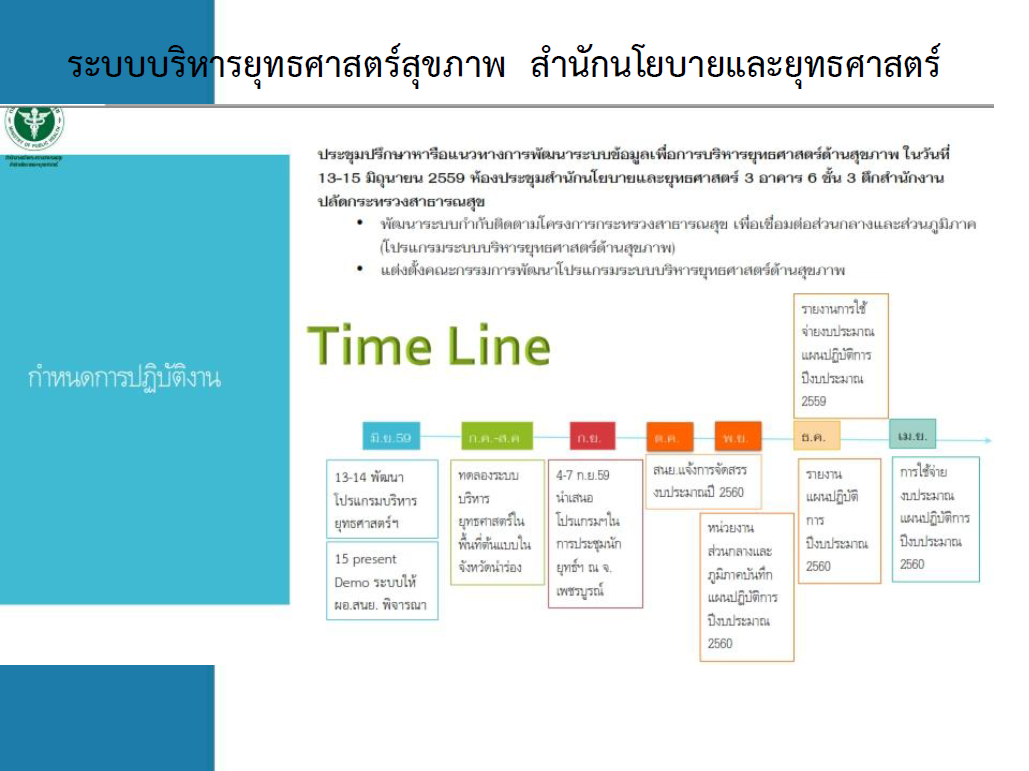 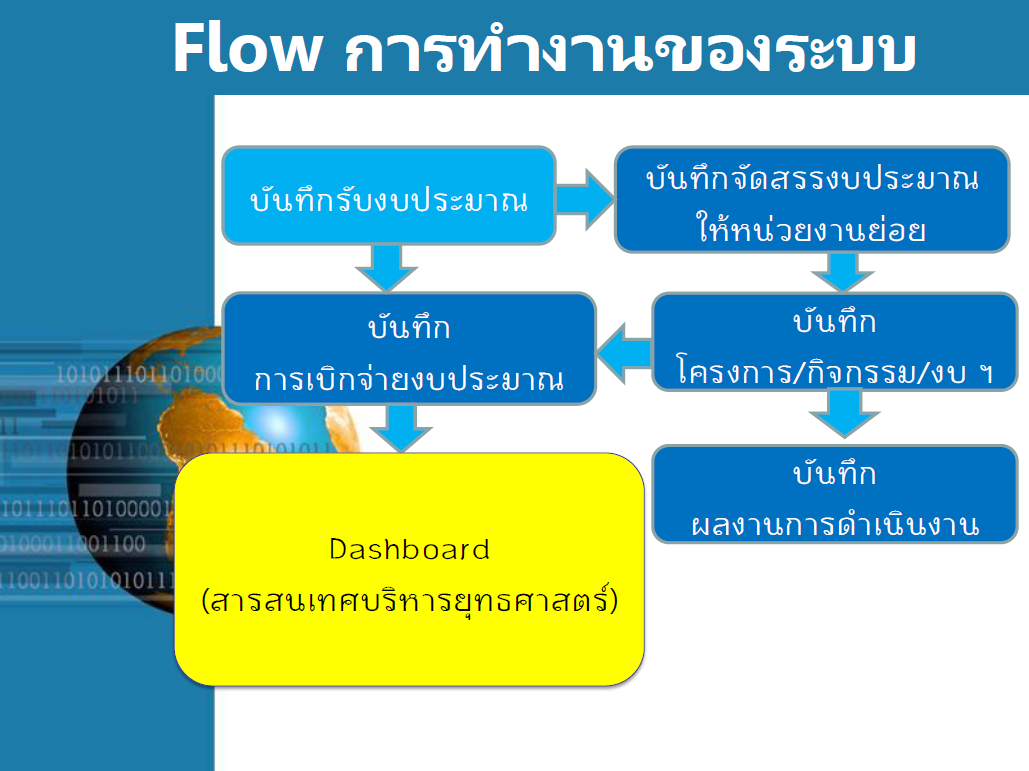 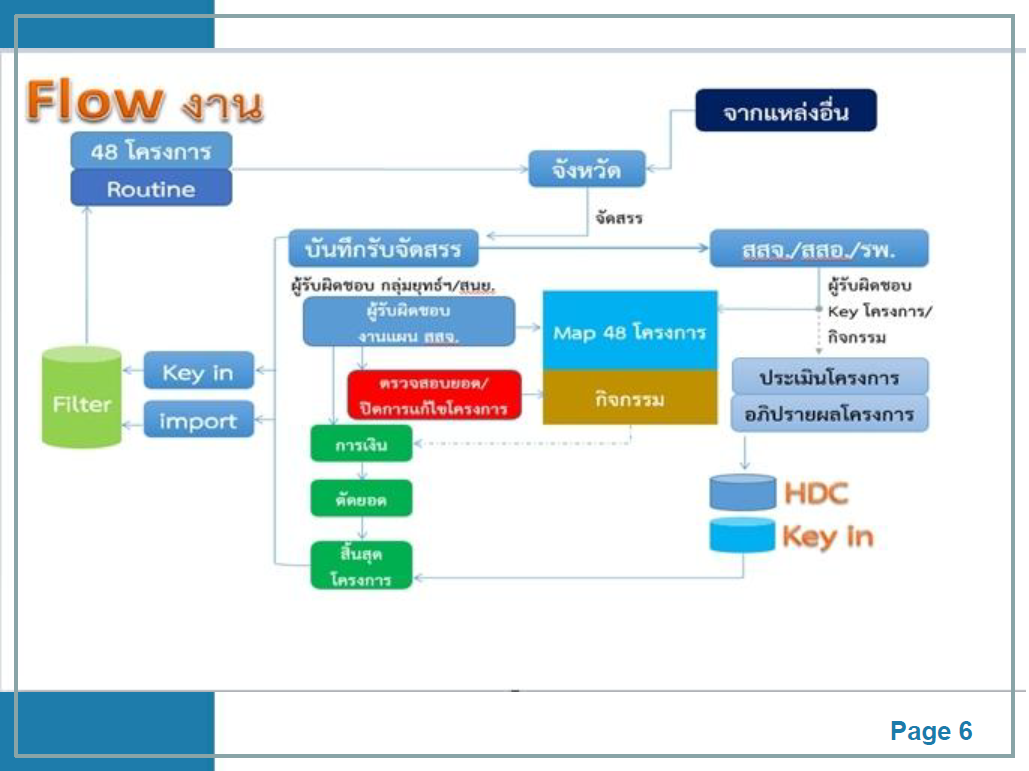 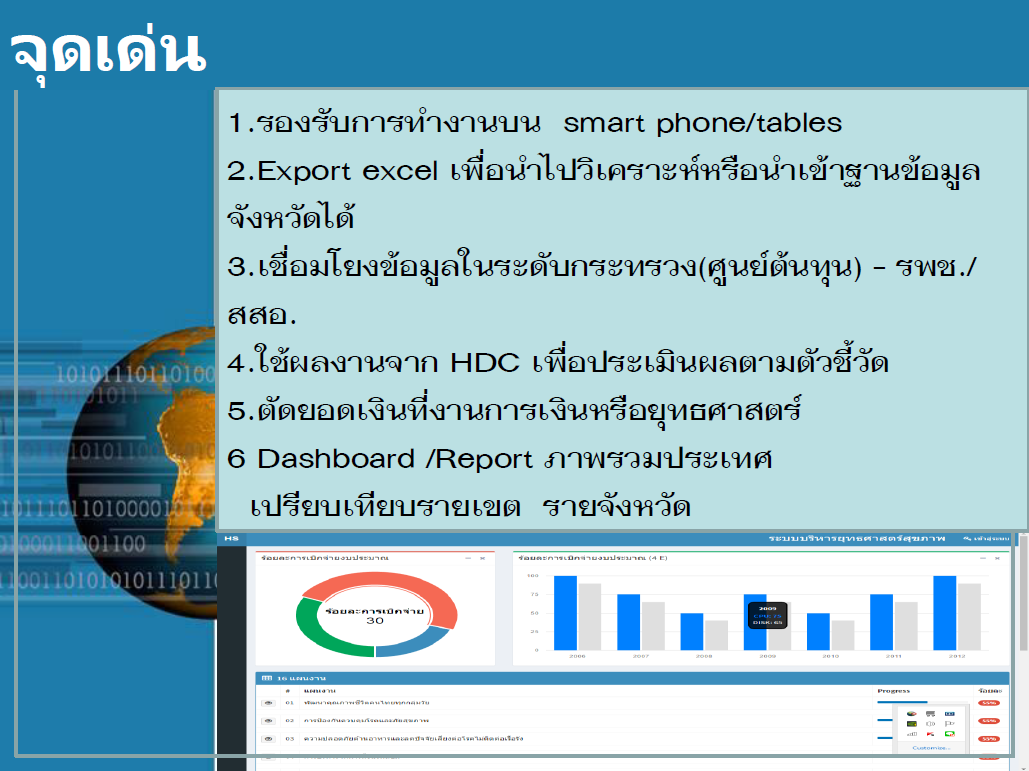 ULTIMATE GOAL
แผนยุทธศาสตร์สุขภาพ 20ปี
P
S
B
SI
Goal
S
A
D
กรอบการวัด/ประเมิน
Result
KRA
ตัวชี้วัด/ค่าเป้าหมาย
Process
Mission
Score Card
โครงการกลยุทธ์
SN
20 ปี
ตัวชี้วัด/ค่าเป้าหมาย
KAA
Process
Vision
KSF21-25
Initiative/มาตรการ
Meaning
KRA
5B
qp
qp
SP
กลยุทธ์
TOWS Matrix
SWOT
10ปี
15ปี
5ปี
20ปี
5 ปี
กรอบ 20 ปี
แผนยุทธศาสตร์ 
5 ปี
แผนยุทธศาสตร์ 
5 ปี
แผนยุทธศาสตร์ 
5 ปี
แผนยุทธศาสตร์ 
5 ปี
- กลุ่มงาน(สสจ.)
- คปสอ.(รพ./สสอ./รพ.สต.)
- หน่วยราชการ
- ภาคีเครือข่าย
Result ระหว่างปี
แผนปฏิบัติการประจำปี
สิ่งที่มากระทบ
นโยบาย/KPI
กระทรวง/เขต
ผู้ว่าราชการจังหวัด
งานปกติ
ยุทธศาสตร์
ปัญหาเร่งด่วน
Monitoring
- นิเทศงาน/เฉพาะกิจ/คปสจ/กบห/จุดเด่น
- ตามรายงานประจำเดือน/43แฟ้ม /HDC/ cockpit
ต้องกลั่นกรองตรวจสอบ
Evaluation รายปี/5 ปี/20ปี
ดู resulth / ถึงประชาชน
- Scorecardถึง
- ประชาชน
เพิ่มเป็นยุทธศาสตร์
Routine
กระทรวง มอบนโยบาย และถ่ายทอดตัวชี้วัด 15 กย 2559
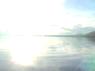 เงื่อนเวลา
3เดือนแรก(แผนฯ/ถ่ายทอด)
6เดือน(ทำงาน/แก้ไข)
2เดือน(ประเมิน)
1เดือนหลัง(ทบทวน)
ปฏิทิน การจัดทำแผนยุทธศาสตร์ 20 (5)ปี จังหวัดสระแก้ว
การบูรณาการแผนยุทธศาสตร์กับส่วนราชการ7 กันยายน 2559
ใบงานที่ 1  จุดยืน
ใบงานที่ 2  กลยุทธ์ 5 ปี/แผนปฏิบัติการ
ศึกษา ทำความเข้าใจ ดึงการมีส่วนร่วม/เป็นเจ้าของ/ การจับประเด็น /การเชื่อมโยง/การรวบรวมข้อมูล
implement
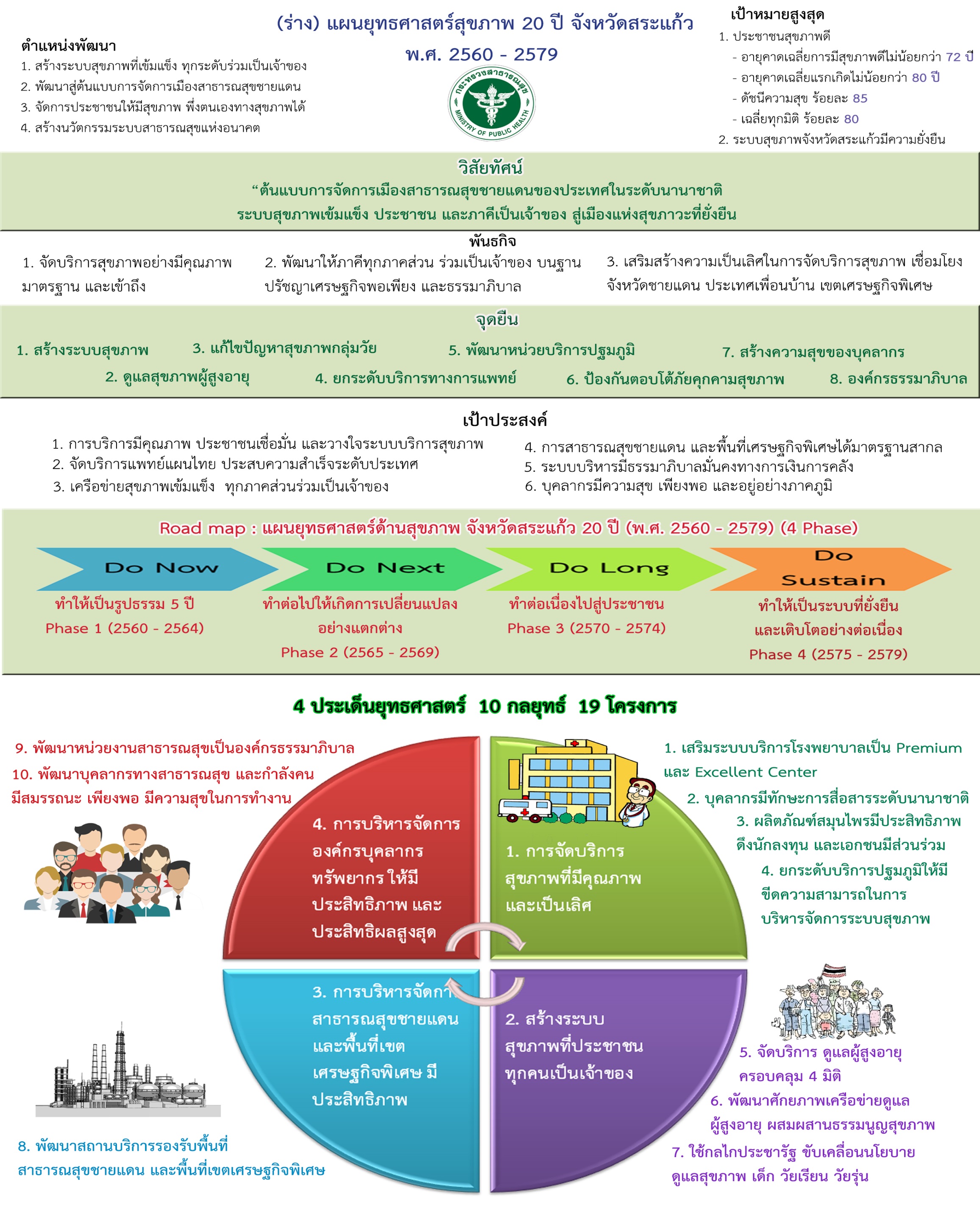